Fleetwood’s Charity Primary School
Homework Menu
Elm Class – Autumn 1
World War 2
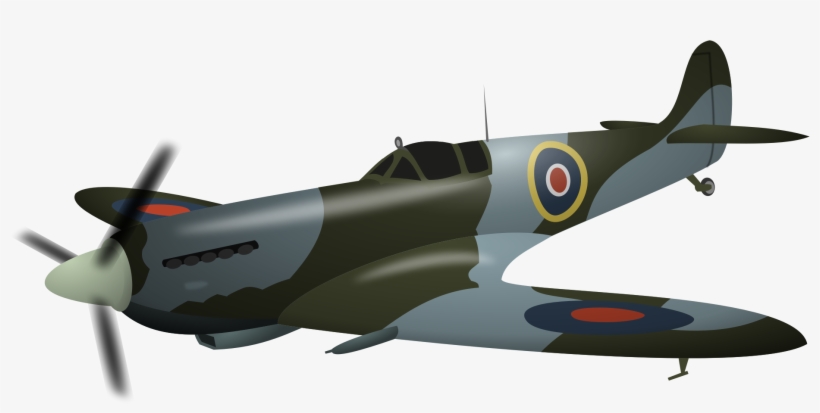 RE
In RE we are exploring the concept of ‘Life is a Journey’. Create a timeline of your own life using pictures of yourself from being a baby all the way to now.
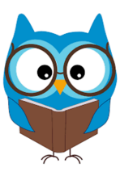 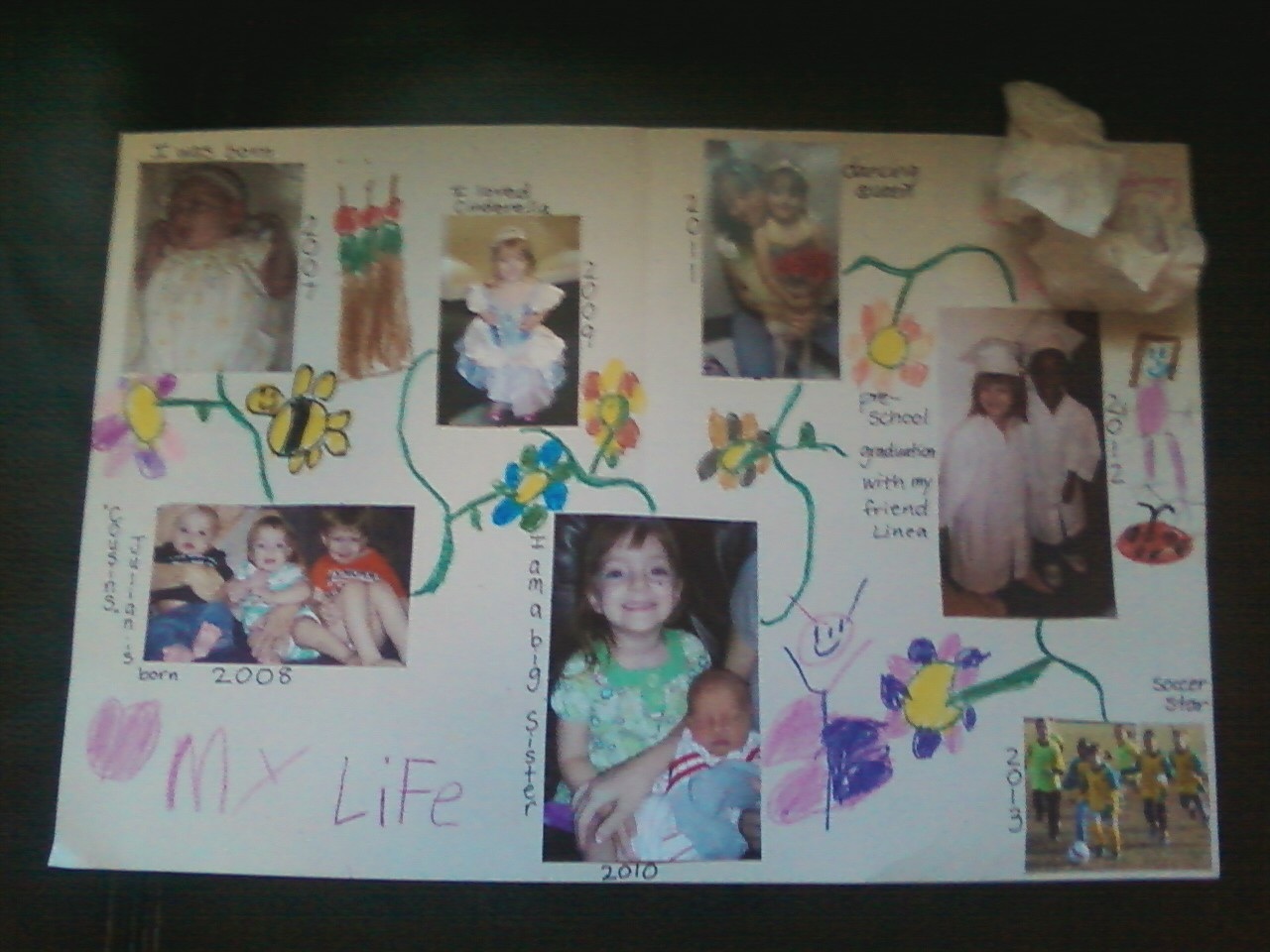 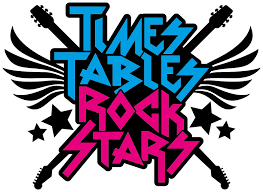 Science
In science we are learning about the circulatory system. Use natural resources to recreate any of the human body systems (e.g. skeletal, circulatory, digestive).
Art
In art we are looking at the skills needed to draw a realistic portrait. Draw the other half of the WW2 portrait provided in your homework book.
History
In history we are learning about WW2. Research and create your own Anderson bomb shelter using materials of your choice.
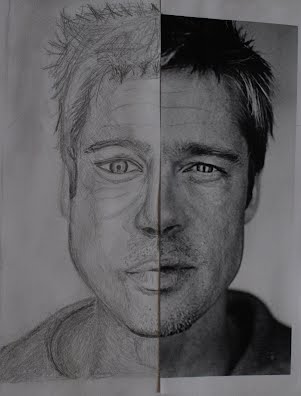 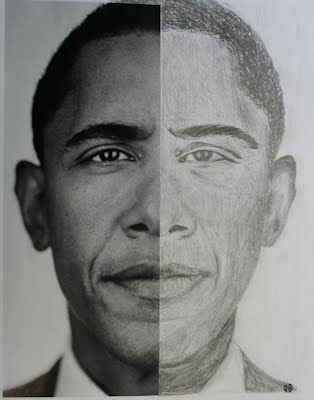 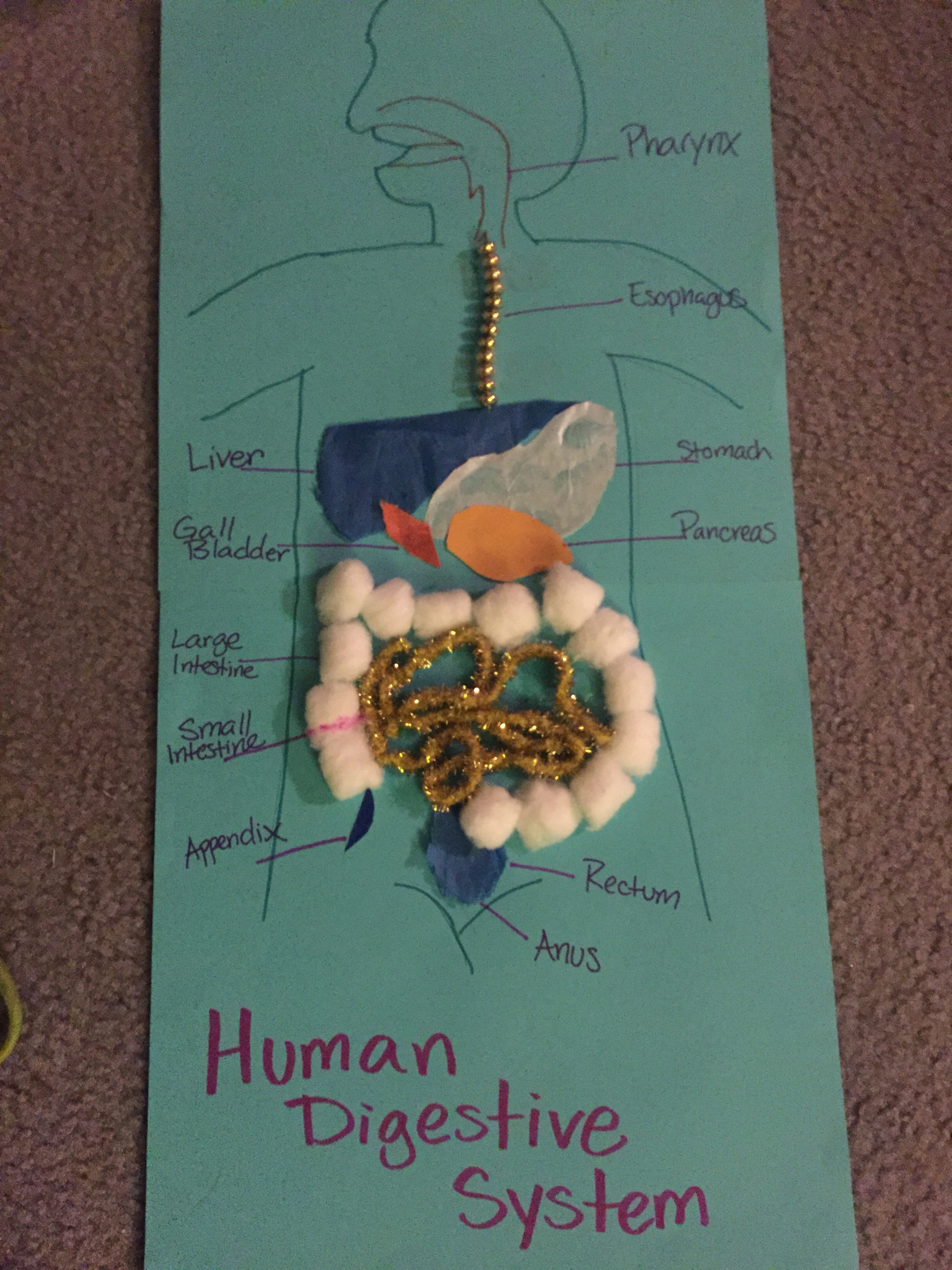 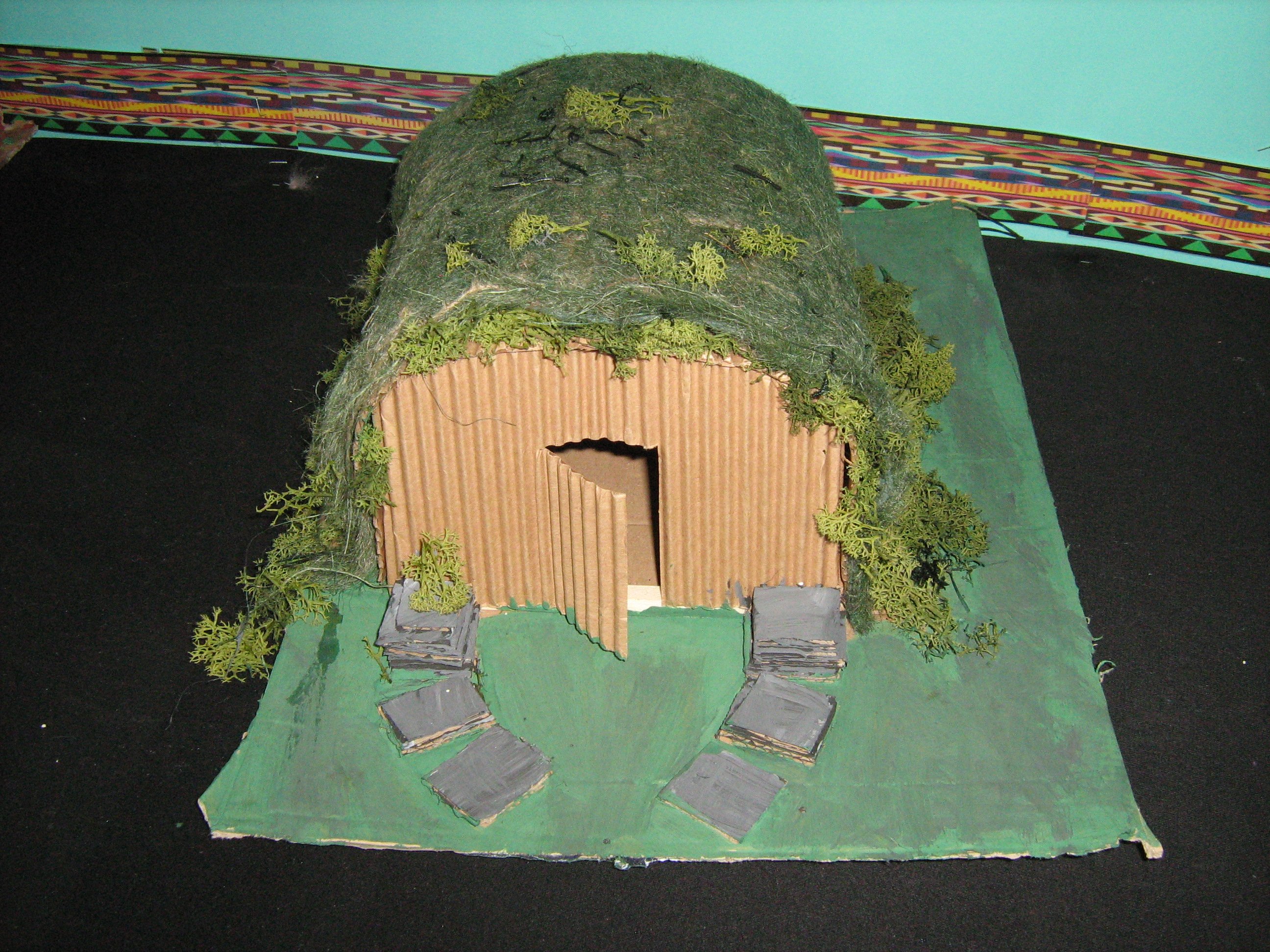 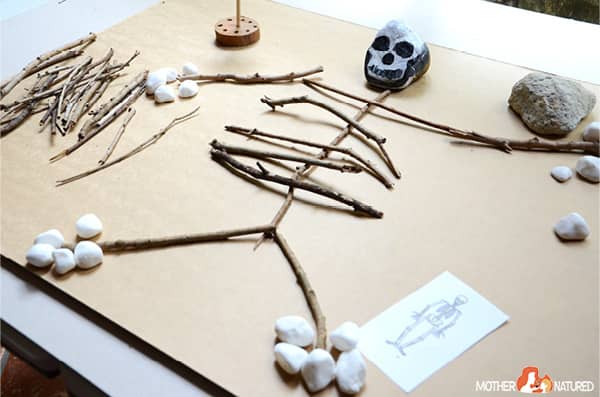 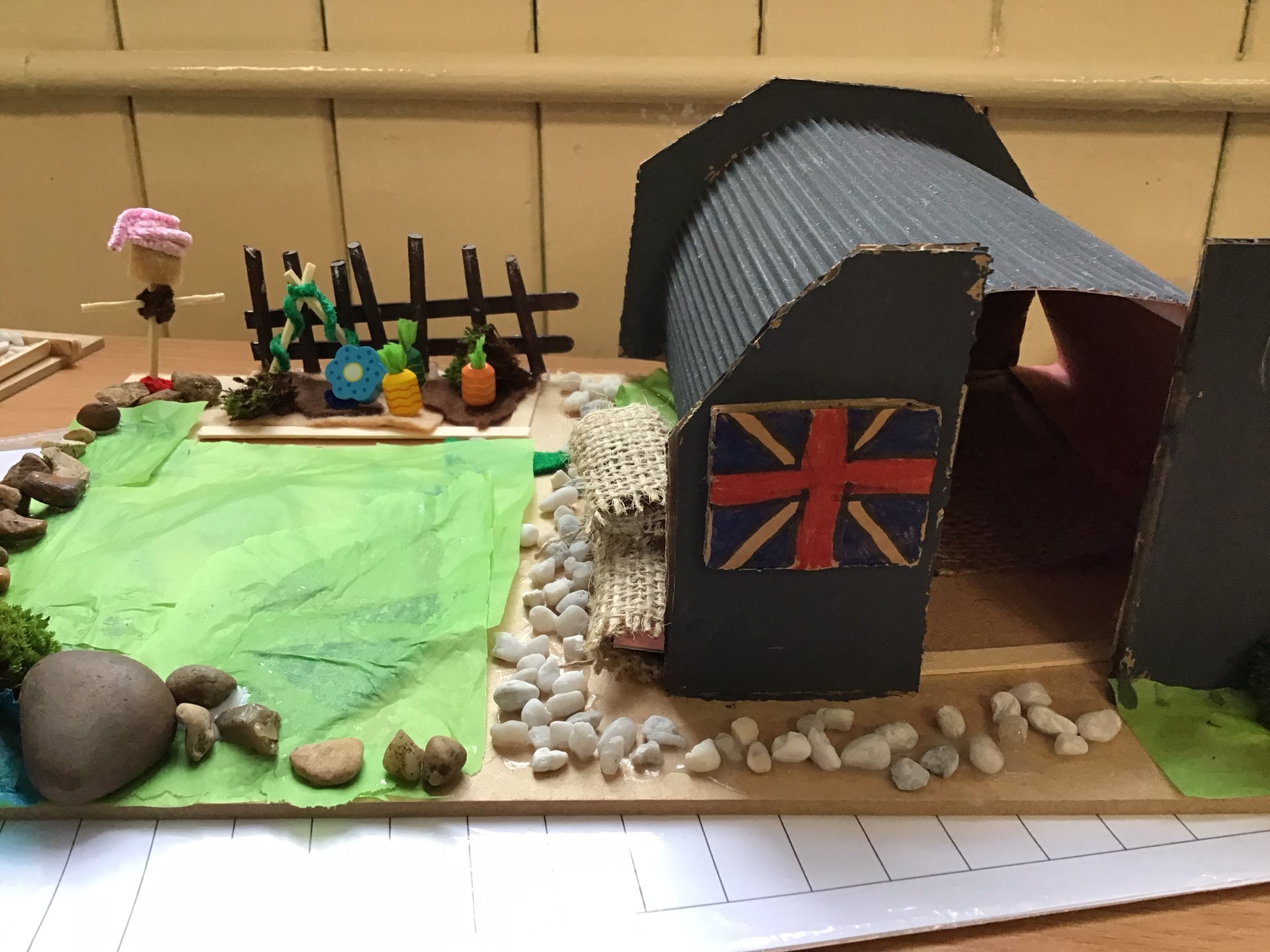 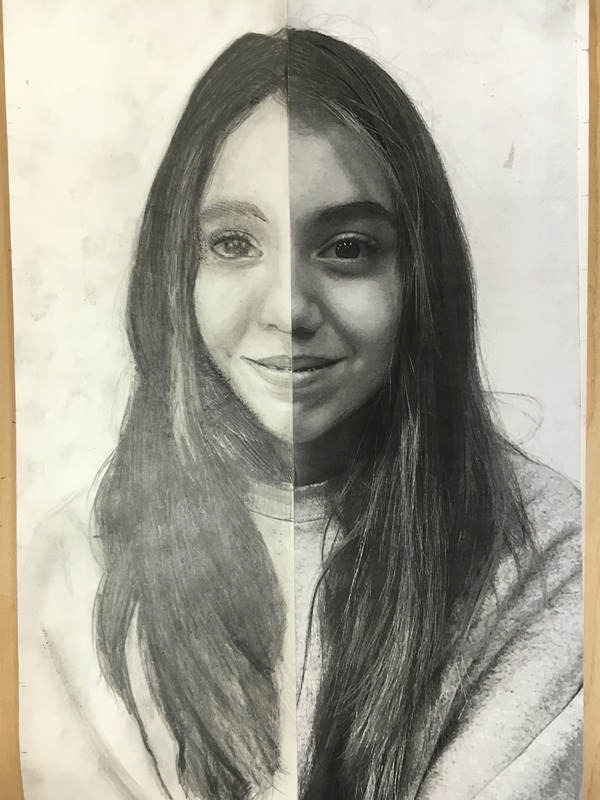